Warm Up # 4
When the temperature for 45.0 grams of water decreases from 90.5oC to 7.0oC, how much energy is lost, in kilojoules?  The specific heat of water is 4.18J/oC•g.

What does ΔH mean?  Give two examples of phase change in which the ΔH will be positive.  Explain why they are positive.

Draw a diagram for an endothermic reaction.  Use these specific numbers.  The reactants are originally at 50 J of energy, the peak of the energy is at150 J of energy.  The products are at 110 J of energy.  With these numbers in mind answer the following questions:
How much activation energy is required for the reaction to occur.
What is the ΔH in this reaction?  Is it a positive or negative number?
Chapter 17.3-17.4
Amount of Energy with Phase Changes
You have 78.0 grams of ice at -5.00oC.  Calculate how much energy will be generated, in kilojoules (kJ), when you increase the temperature to 125oC, producing water vapor.

Given information for H2O:
ΔHfus = 6.01 kJ/mol		Melting Point: 0.00oC
ΔHvap = 40.7 kJ/mol		Boiling Point: 100oC
C = 4.18 J/oC•g
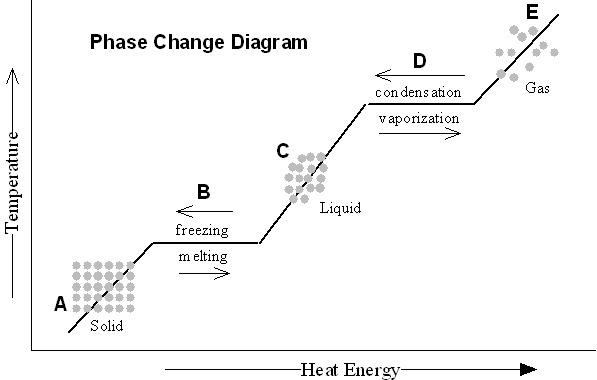 Measuring Heat Energy

A, C and E = temp increases/decreases within a phase:  q = (m) (c) (ΔT)

B = solid/liquid phase change: ΔHfus or ΔHsolid

D = liquid/gas phase change: ΔHvap or ΔHcond
Step 1: Solid State
-5.00oC  0.00oC  (melting point)

How?  q = m • c • ΔT

q = (78.0g) (4.18 J/oC•g) (0.00oC-[-5.00oC])

q = ____________
CONVERT TO KILOJOULES
q = ____________
Step 2: Melting
0oC = melting

How?  Use ΔHfus  (6.01 kJ/mol)

Since Δ H is in kJ/mol, convert 78.0g H2O into mol

6.01 kJ/mol = ( x kJ/ 4.33 mol )

x = ____________
Step 3: Liquid State
0oC  100oC

How?  q = m • c • ΔT

q = (78.0g) (4.18J/oC•g) (100oC – 0oC)

q = ______________
CONVERT TO KILOJOULES
q = ______________
Step 4: Boiling
100oC = boiling

How? ΔHvap  (40.7 kJ/mol)

Since ΔH in kJ/mol, convert 78.0 g of H2O to mol

40.7 kJ/mol = (x kJ / 4.33 mol)

x = _____________
Step 5: In Gaseous State
100oC  125oC

How?  q = m • c • ΔT

q = (78.0g) (4.18 J/oC • g) (125oC – 100oC)

q = ________________
CONVERT TO KILOJOULES
q = ________________
Review:
Calculate Heat WITHIN a phase: 
q = m • c • ΔT


Calculate Heat DURING a phase change: ΔHvap/fus


Convert everything to kilojoules (kJ)
Warm Up #